ChoosingyourFBLA Competitive  Event
Click to Start Here
Do you Feel Comfortable Speaking in front of a small audience?
Yes
No
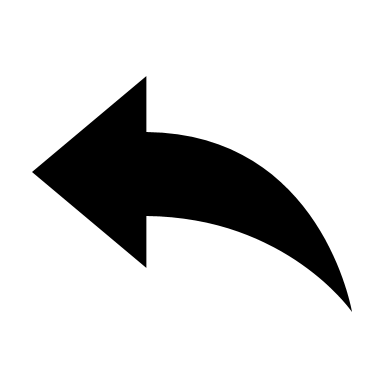 Would you like to Work on a Project, presentation, or report that shows your business knowledge or skills?
Yes
No
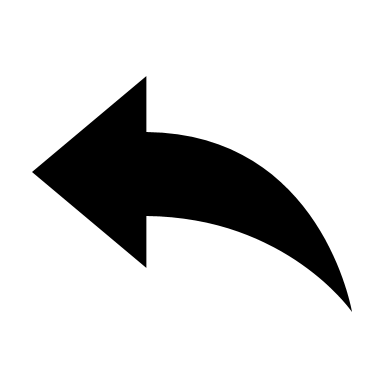 Below is a list of categories that require either a presentation, project or report on a given topic:
Chapter Events
Individual Events
Individual or Team Events
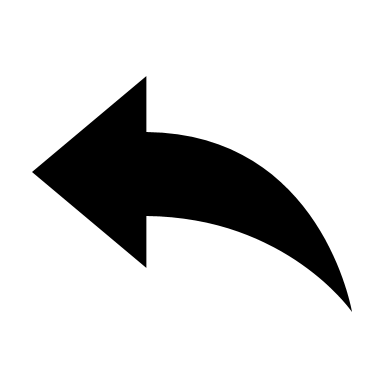 Chapter Events:
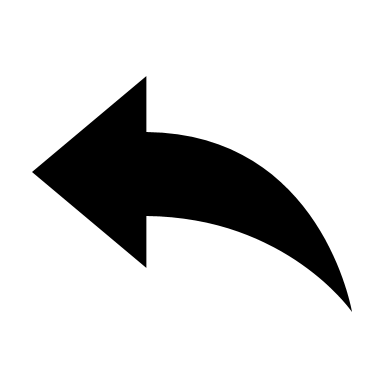 Individual Event Only
Coding & Programming
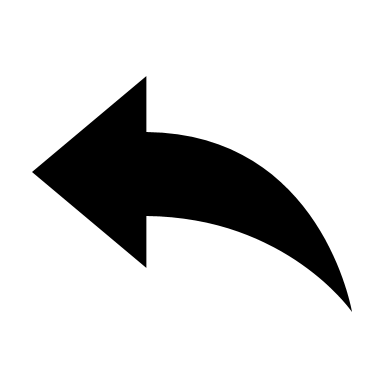 Individual or Team Events
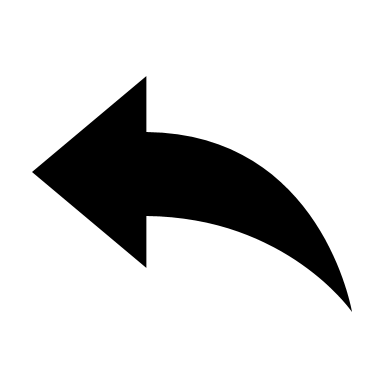 Would you like to work as part of a team?
Yes
No
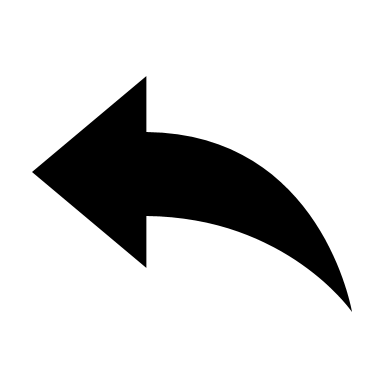 Individual or Team Role Play Events:
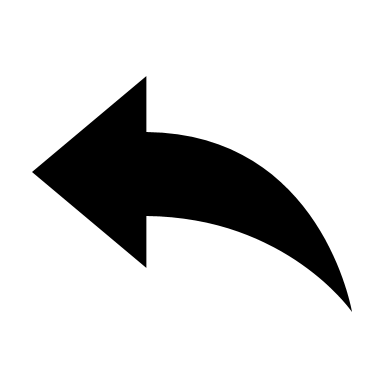 Are you in the 9th or 10th grade?
Yes
No
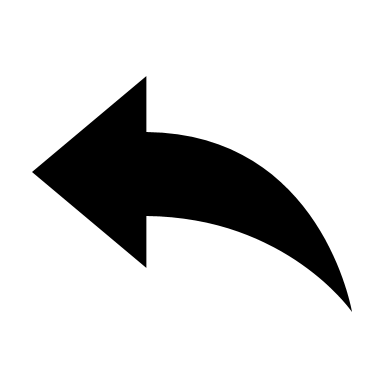 9th and 10th Grade speaking event or presentation
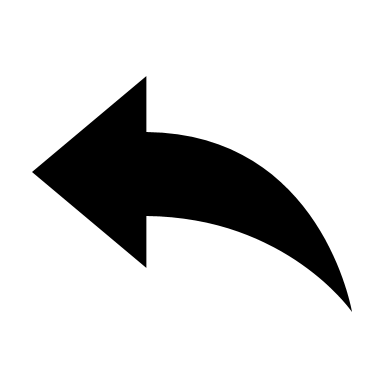 Consider one of these:
Speaking Events
Interview Events
Interactive Role Play Events
Presentation Events
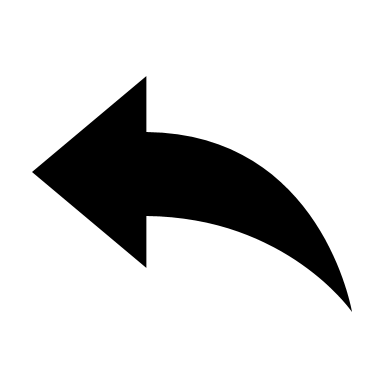 Speaking Events
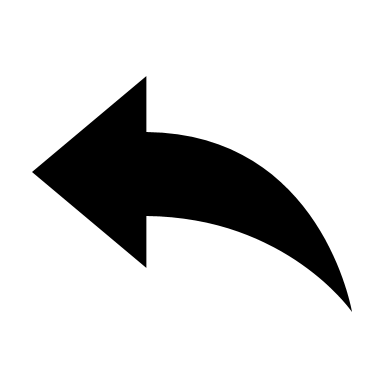 Interview Events
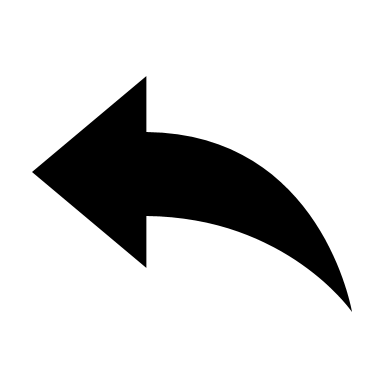 Interactive Role Play Events
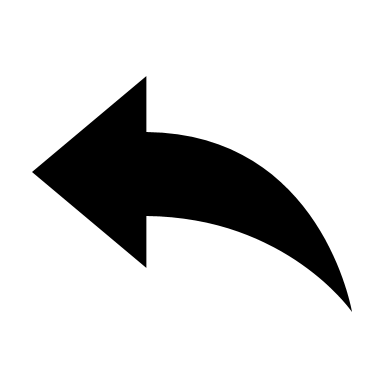 Presentation Events
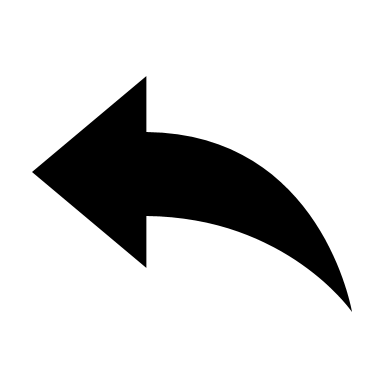 Do you use one or more pieces of Microsoft or Adobe Software well?
Yes
No
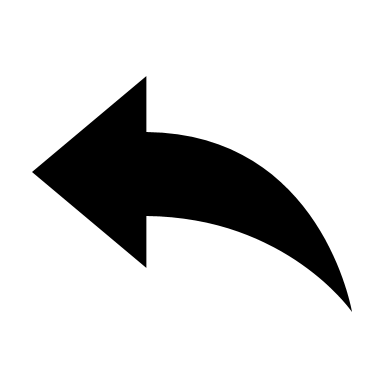 TRY one of the following:
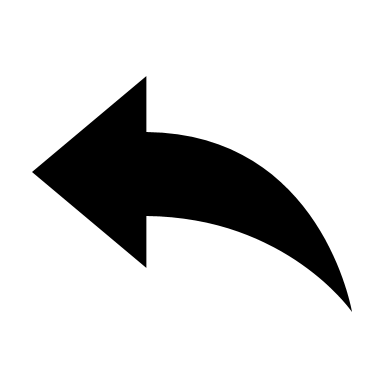 Are you in the 9th or 10th Grade?
Yes
No
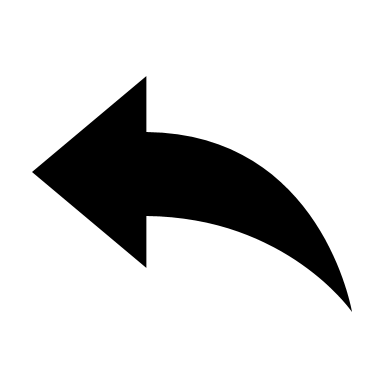 Objective Test Events for 9th & 10th Grade only
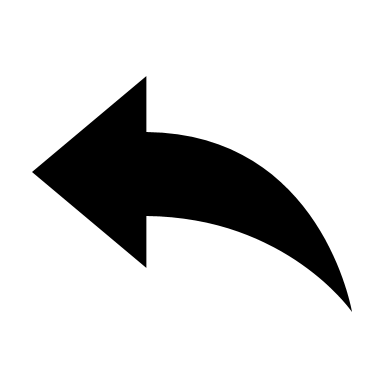 Objective Test for any Grade Level
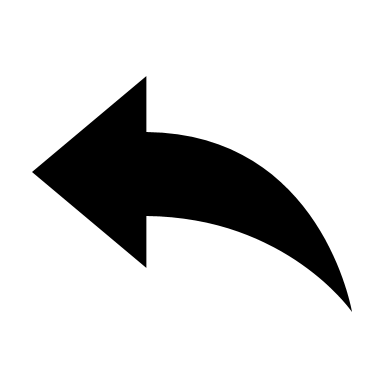